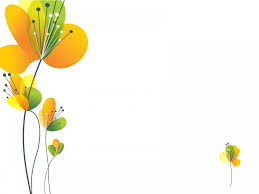 PHÒNG GIÁO DỤC VÀ ĐÀO TẠO QUẬN LONG BIÊN
TRƯỜNG MẦM NON HOA SỮA
LĨNH VỰC PHÁT TRIỂN NGÔN NGỮ
Đề tài: Truyện “ Gấu con bị sâu răng”
Lớp Mẫu giáo bé C2
Giáo viên: Lê Thị Ánh Ngọc
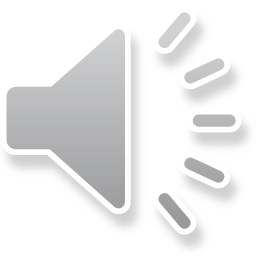 NĂM HỌC 2020 - 2021
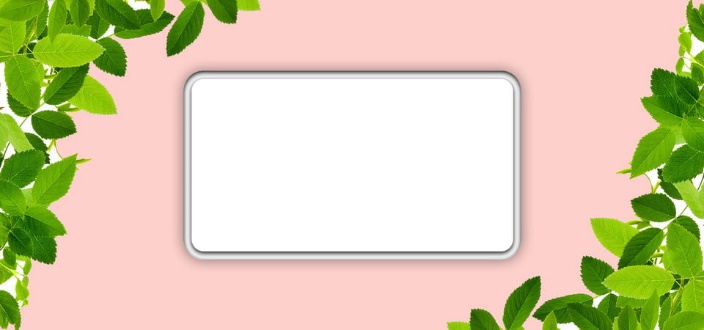 Nhạc kể chuyện
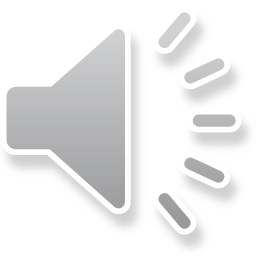 VỞ KỊCH RỐI
 “GẤU CON BỊ SÂU RĂNG”
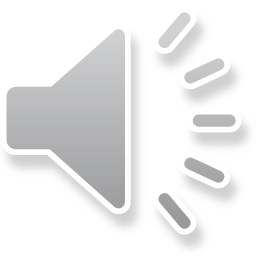